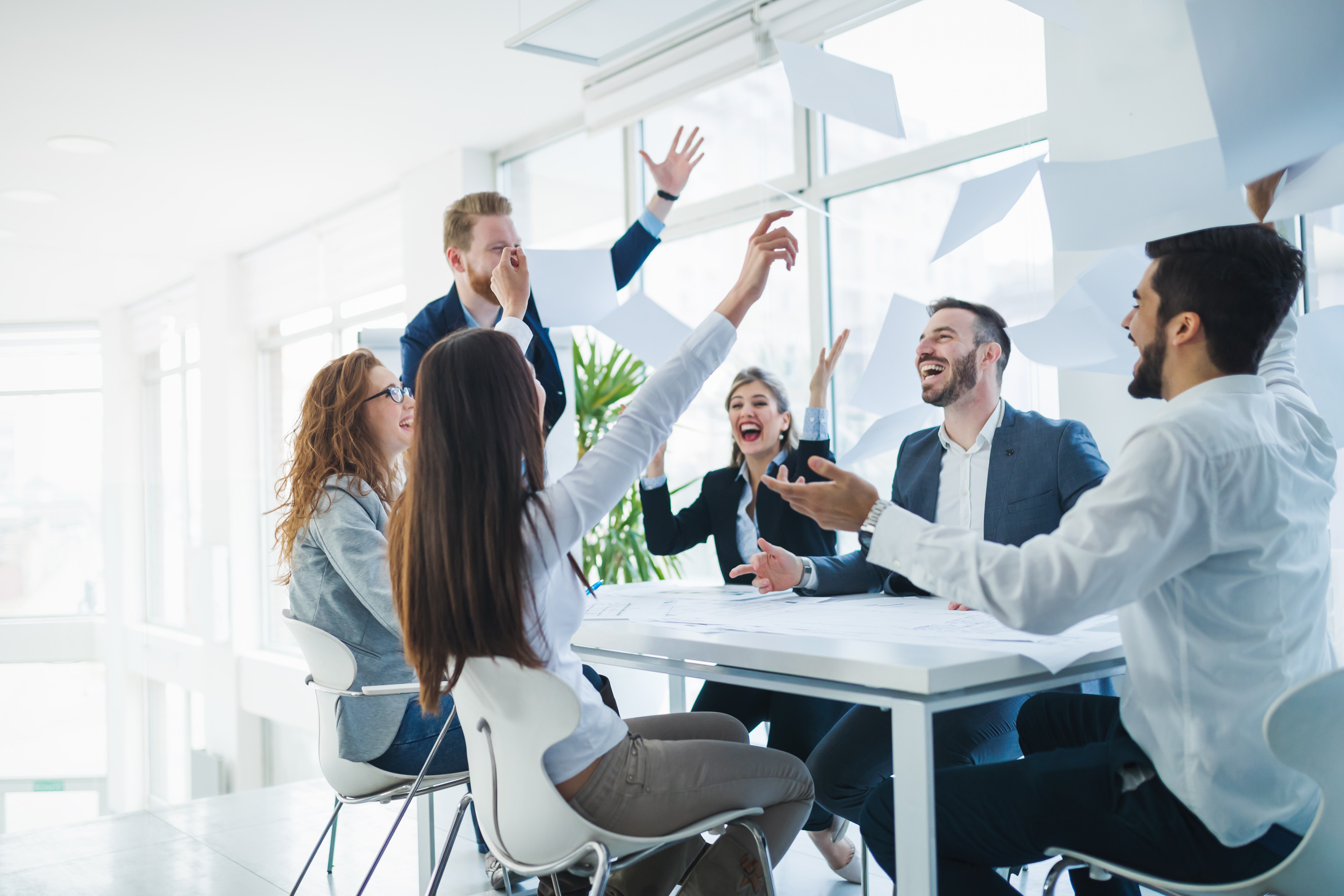 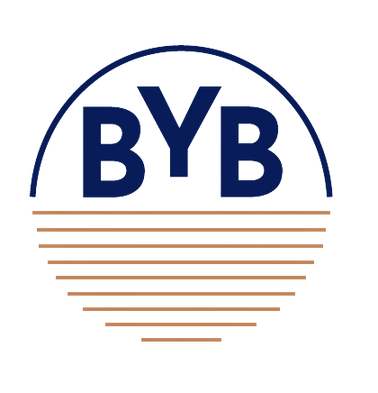 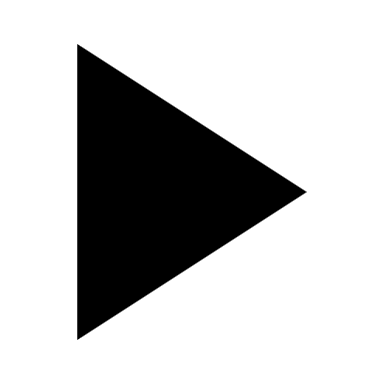 Sustaining the Momentum